Setting up your club’s Facebook Page
Five easy steps
On top right of blue Facebook bar, click on down arrow
Click on Create Page OR navigate to www.facebook.com/pages/create.php
Choose Company, Organization or Institution
Choose a Category – Community Organization or Non-Profit
Enter the name for your Rotary Club

Page Guidelines: www.facebook.com/page_guidelines.php
Setting up the Page
Have you considered…
What is your club’s  brand?
A short blurb about your club in About
Two photos – JPG/PNG file
Cover photo (820 x 312) and Profile photo (170 x 170)
Call to action – attend meeting, call, web search?
Turn on messaging
On your smart phone, download the Pages Manager App
Publish page when you’re ready to go public
Facebook Pages – Examples from Rotary around the world
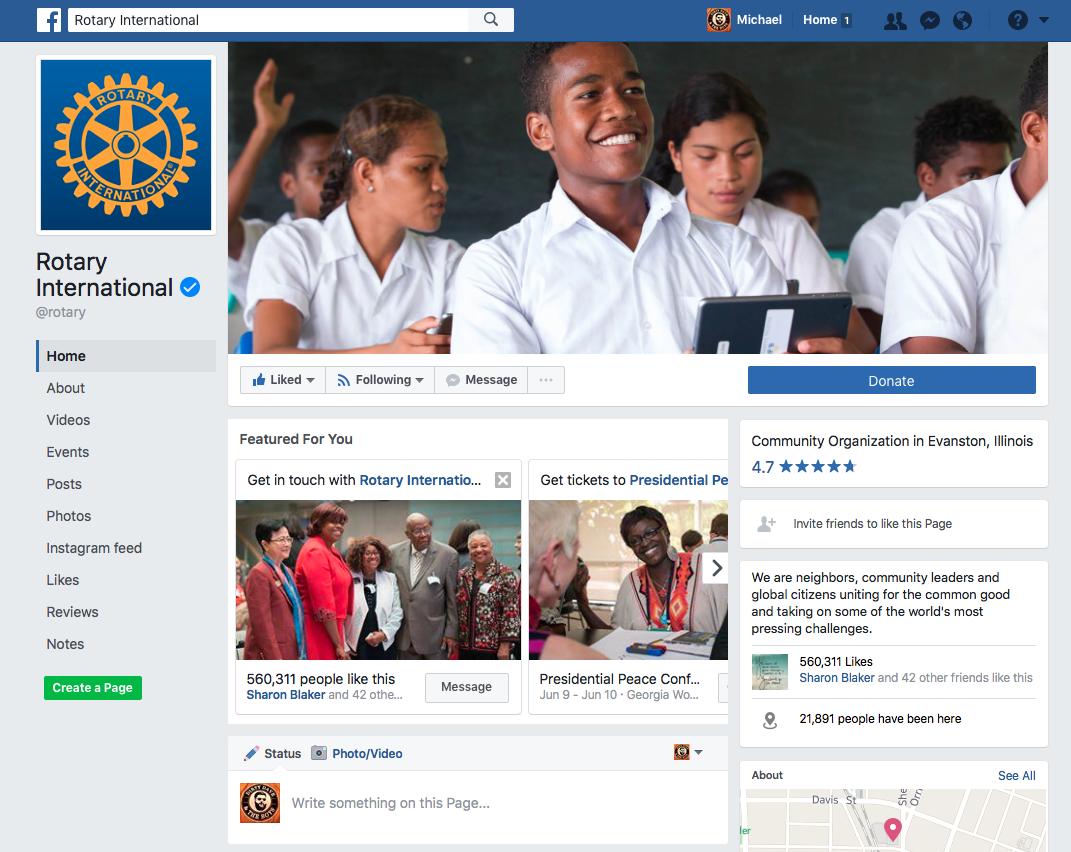 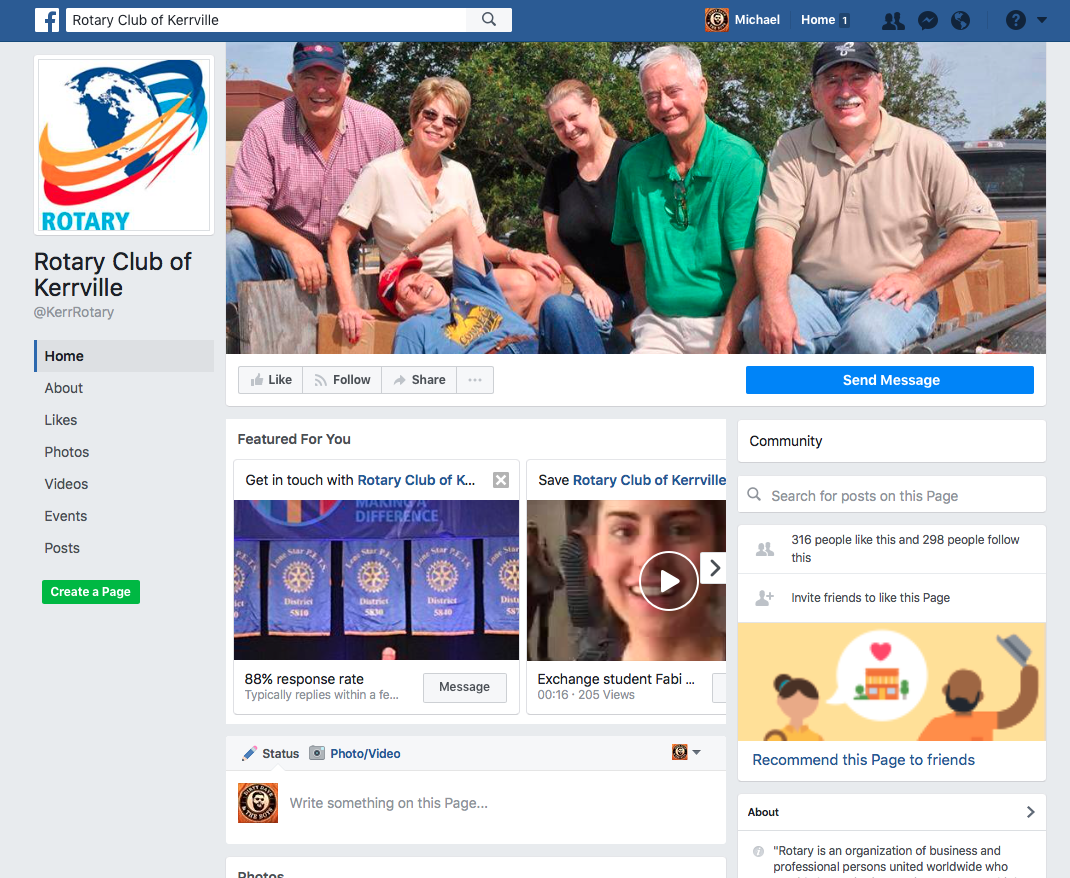 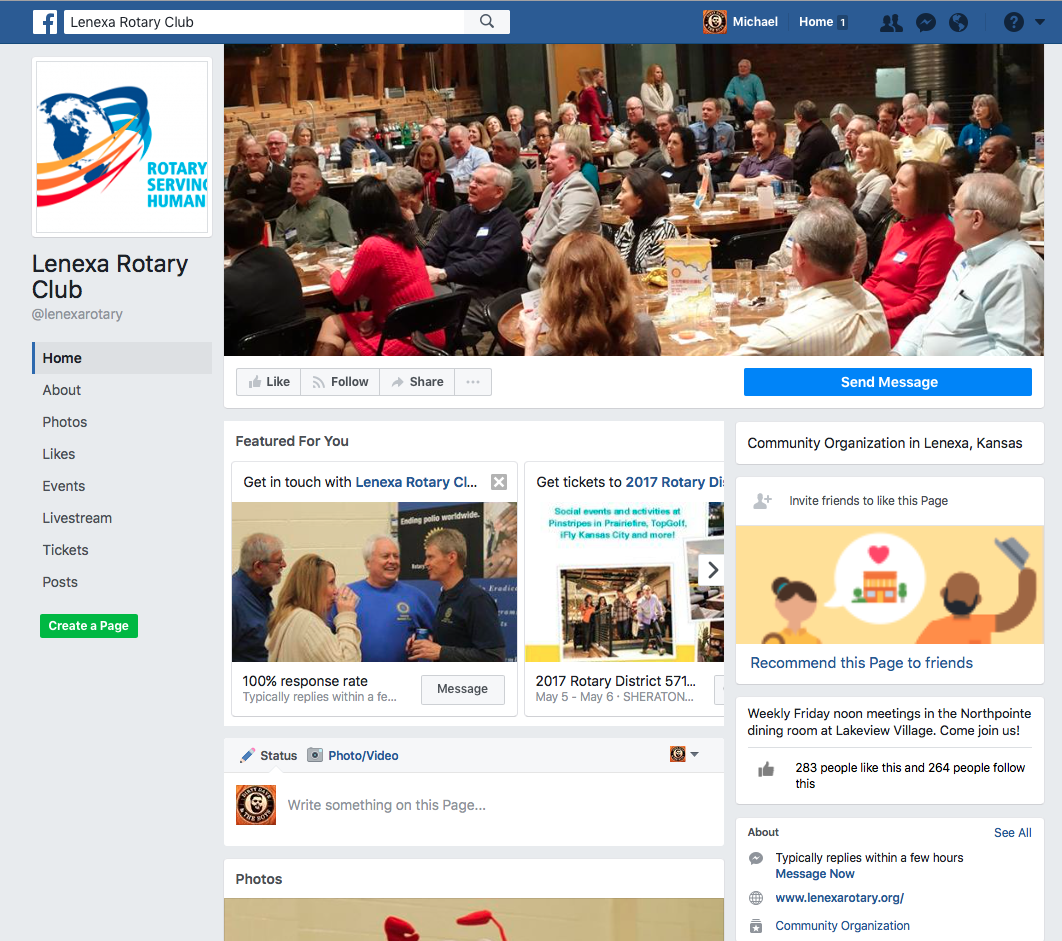 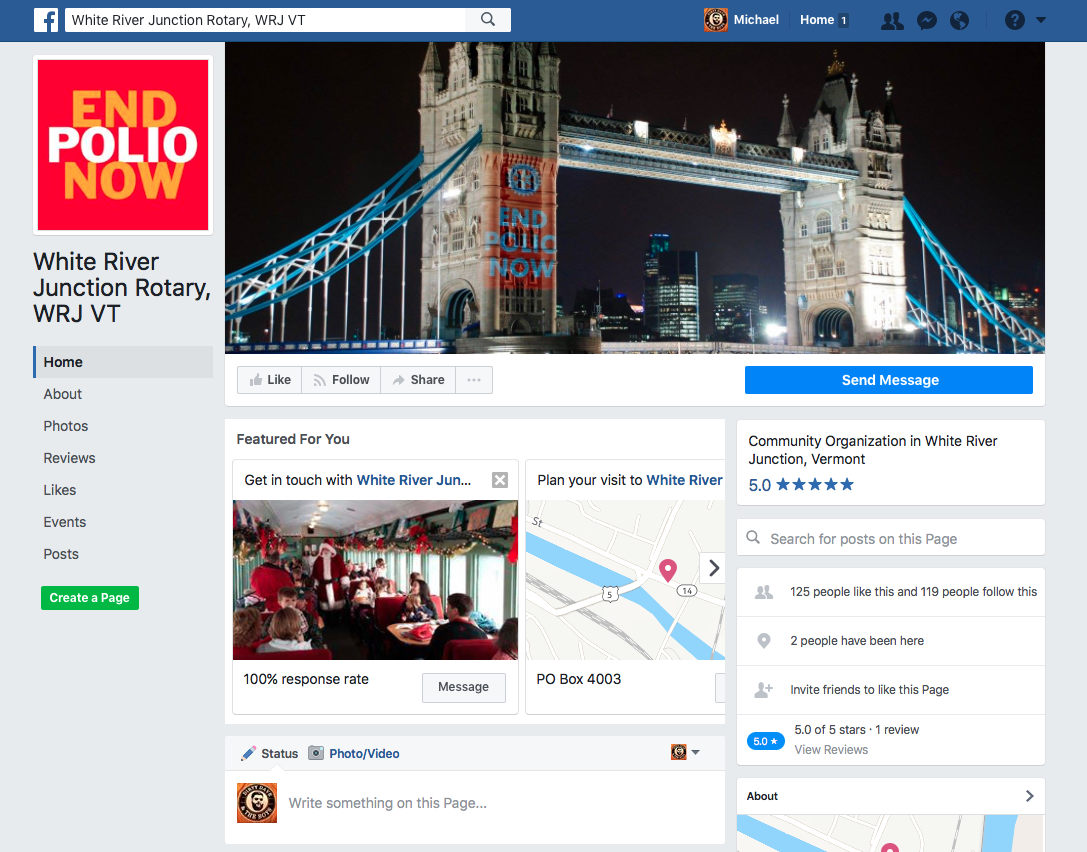 Facebook Pages – Examples from District 5050
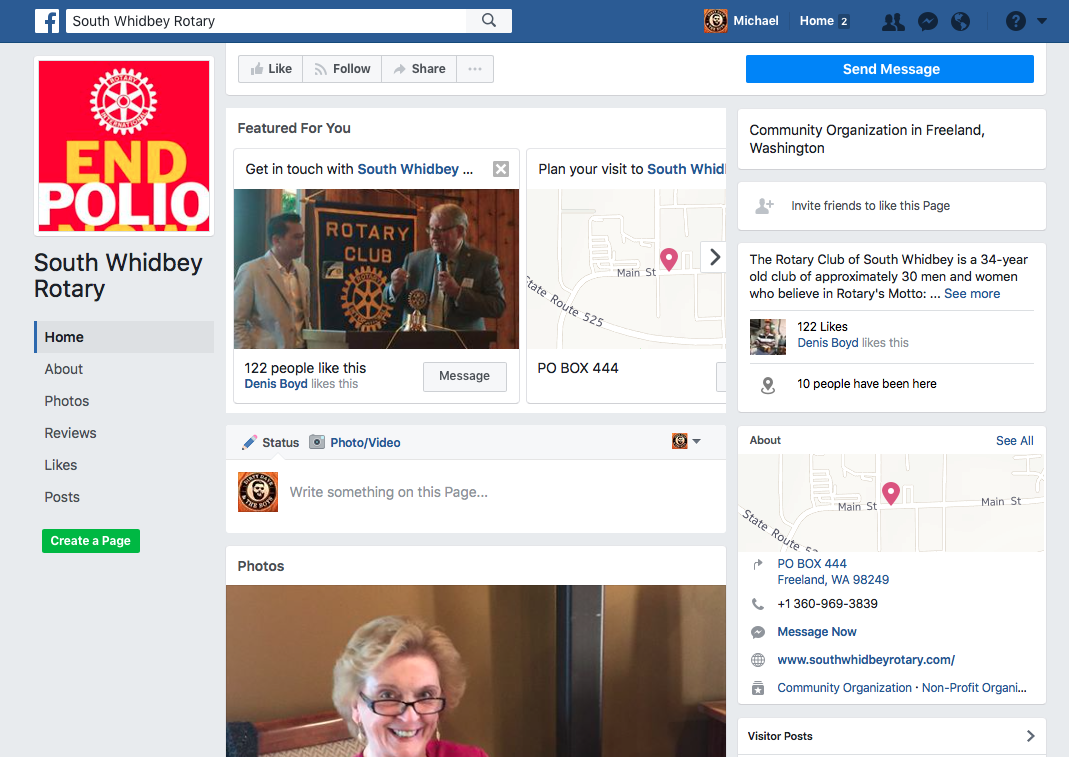 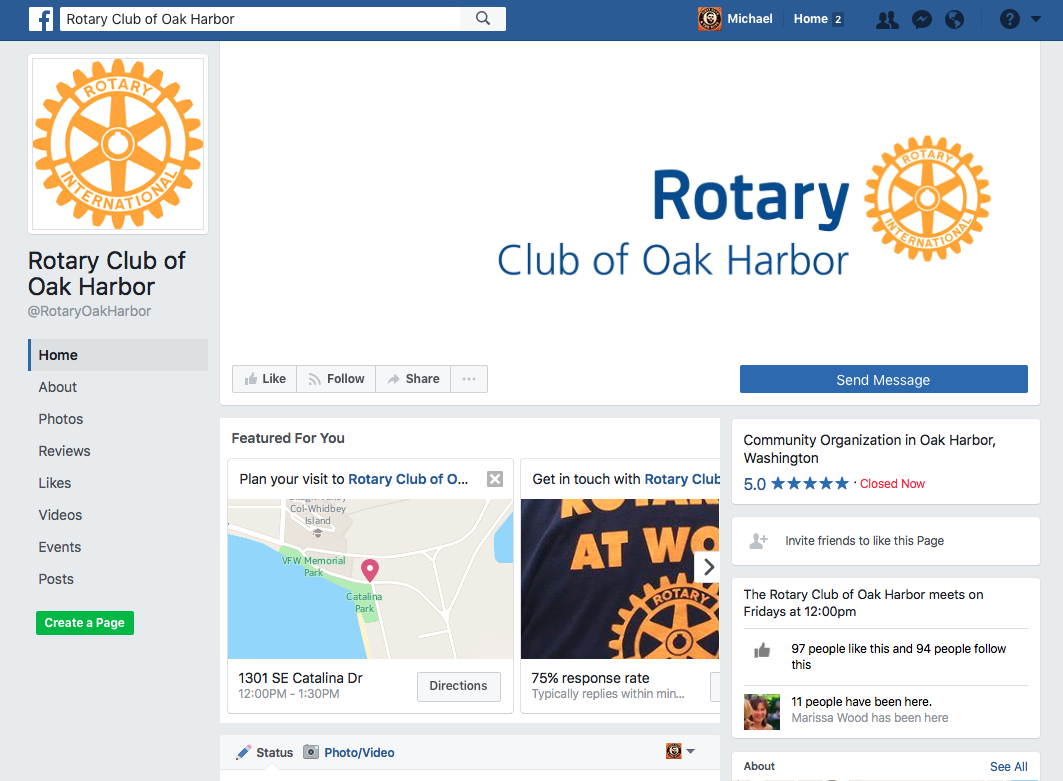 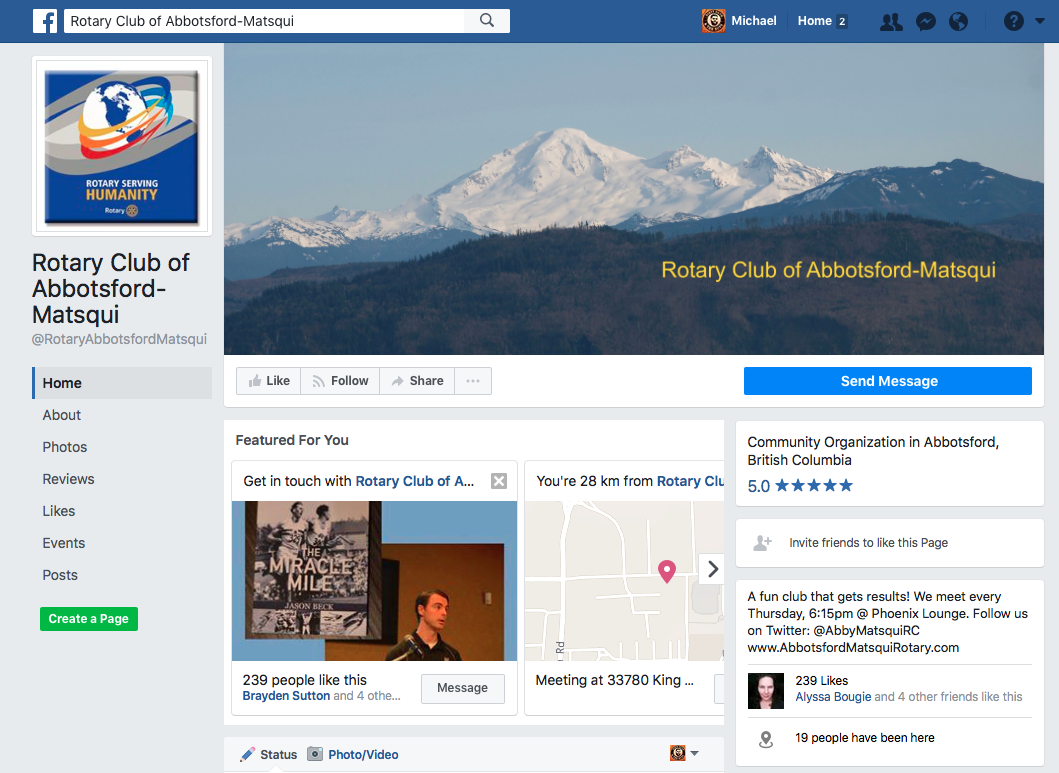 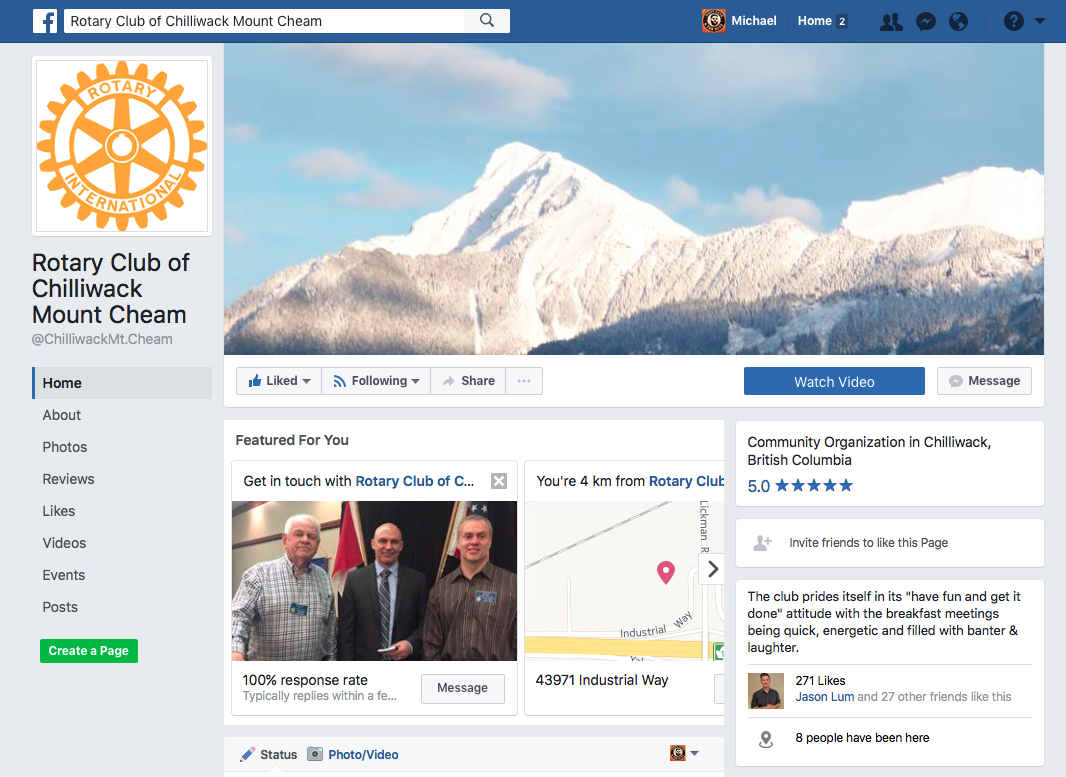 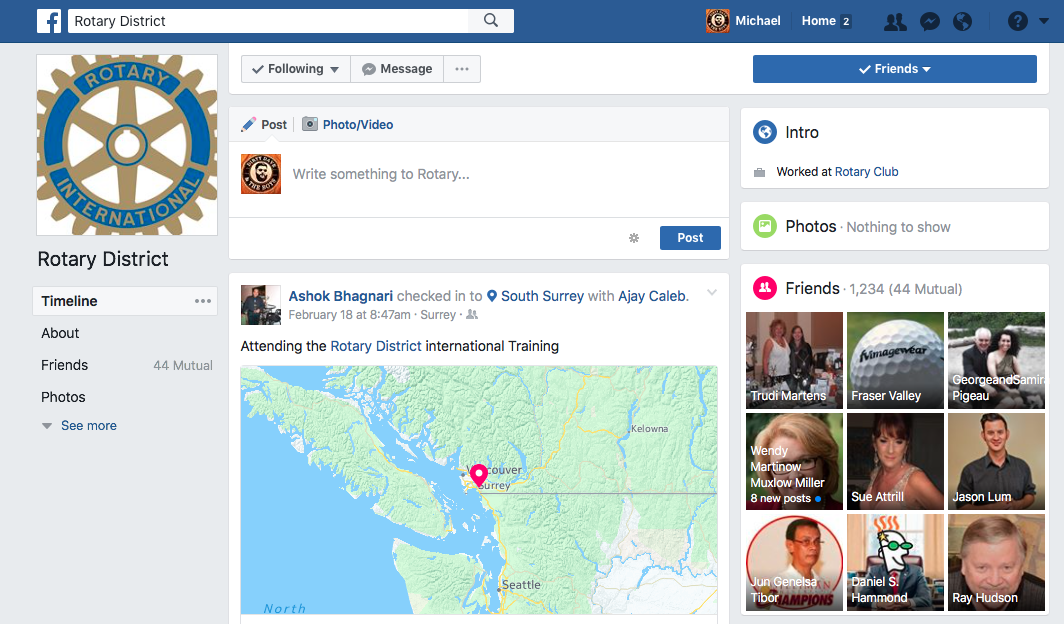 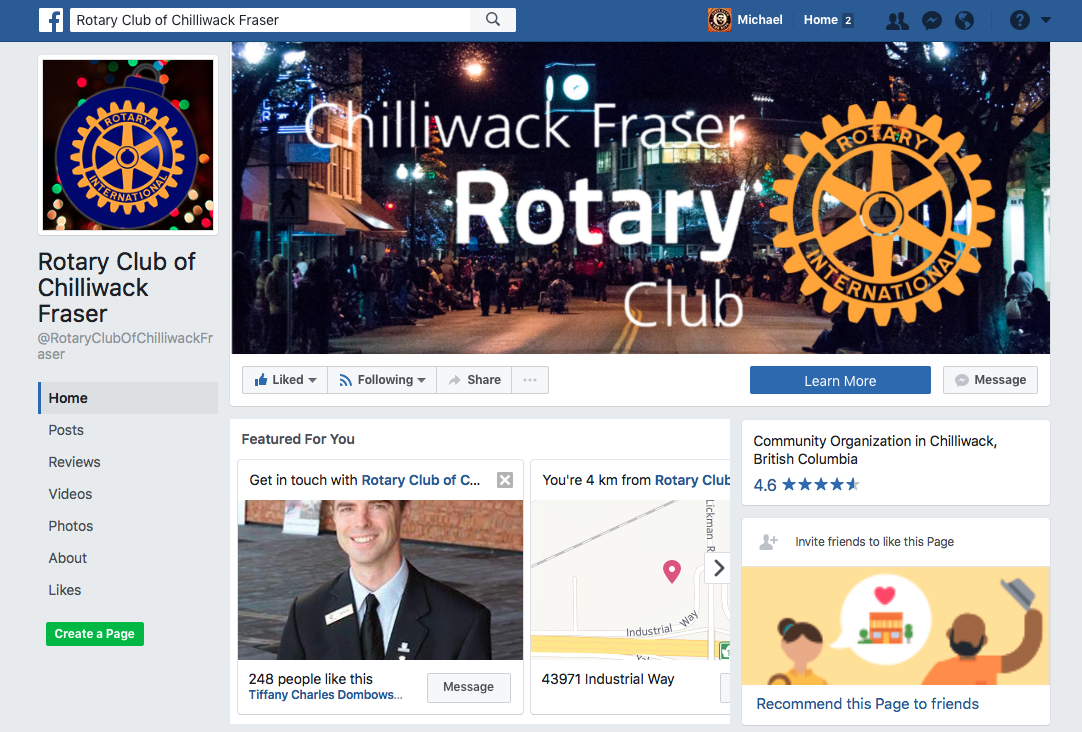 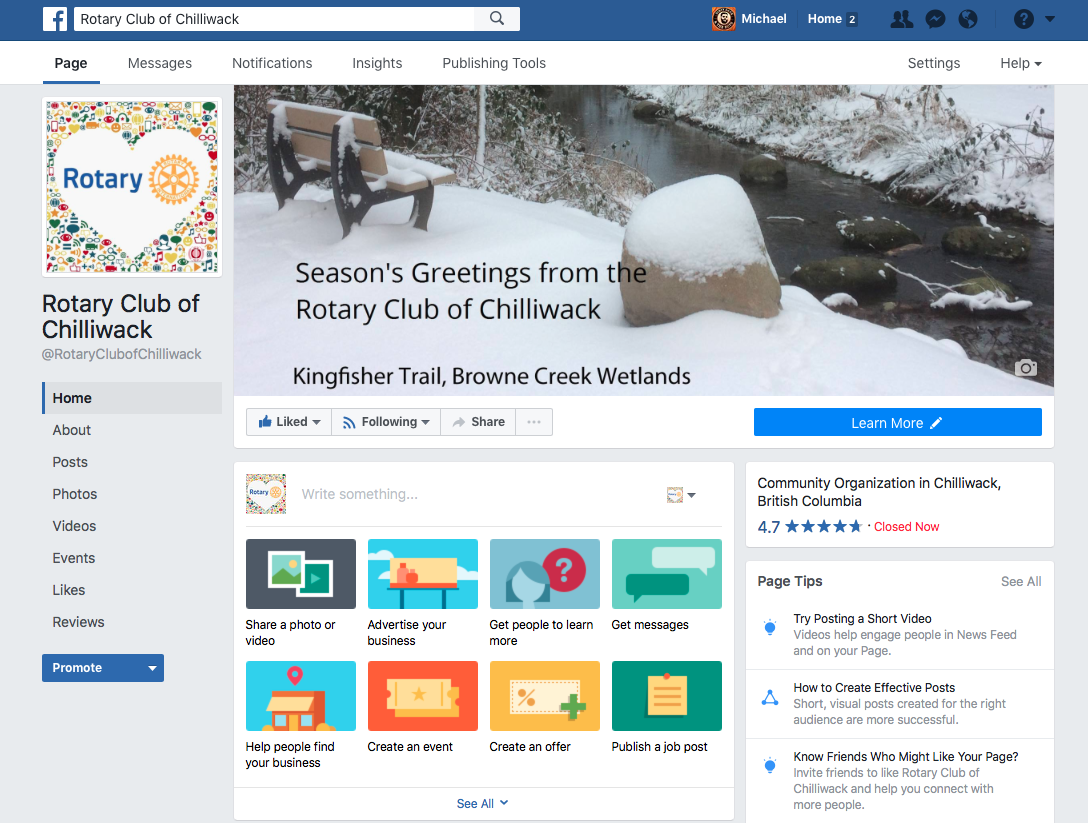 Facebook Page – Examples that need some work
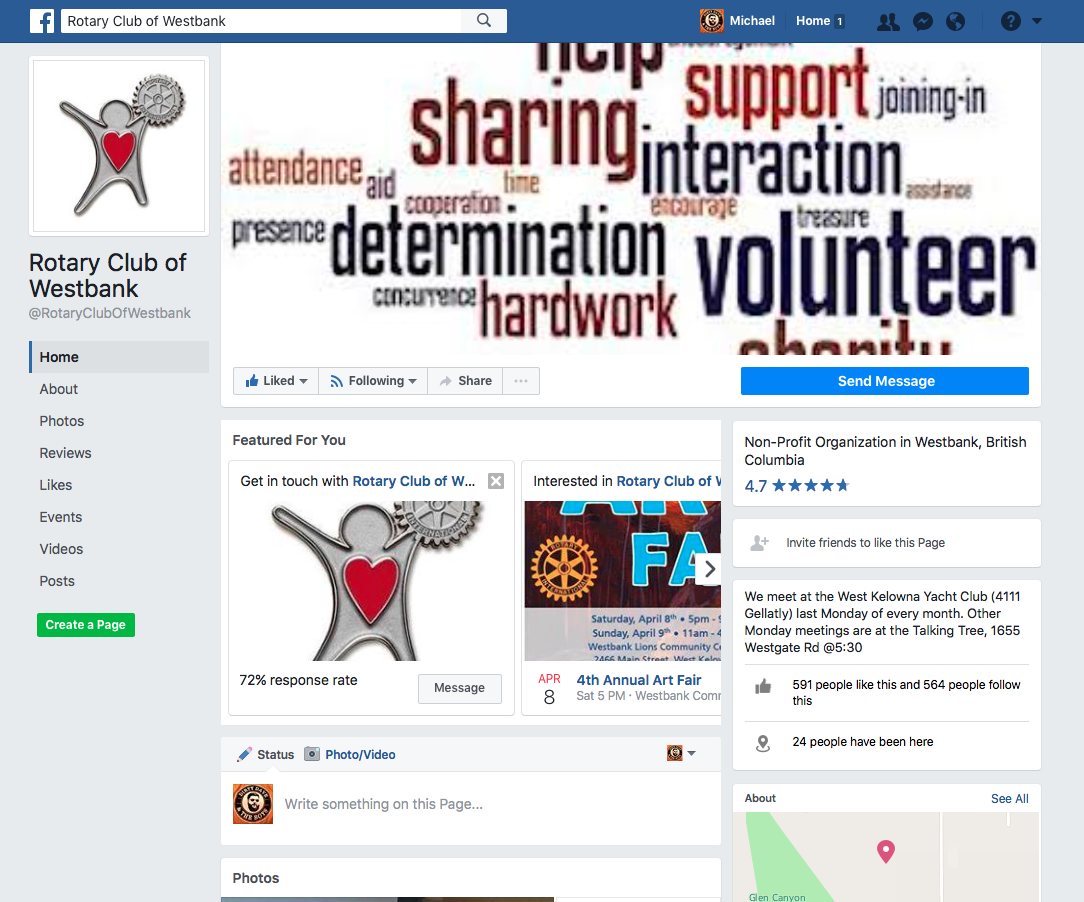 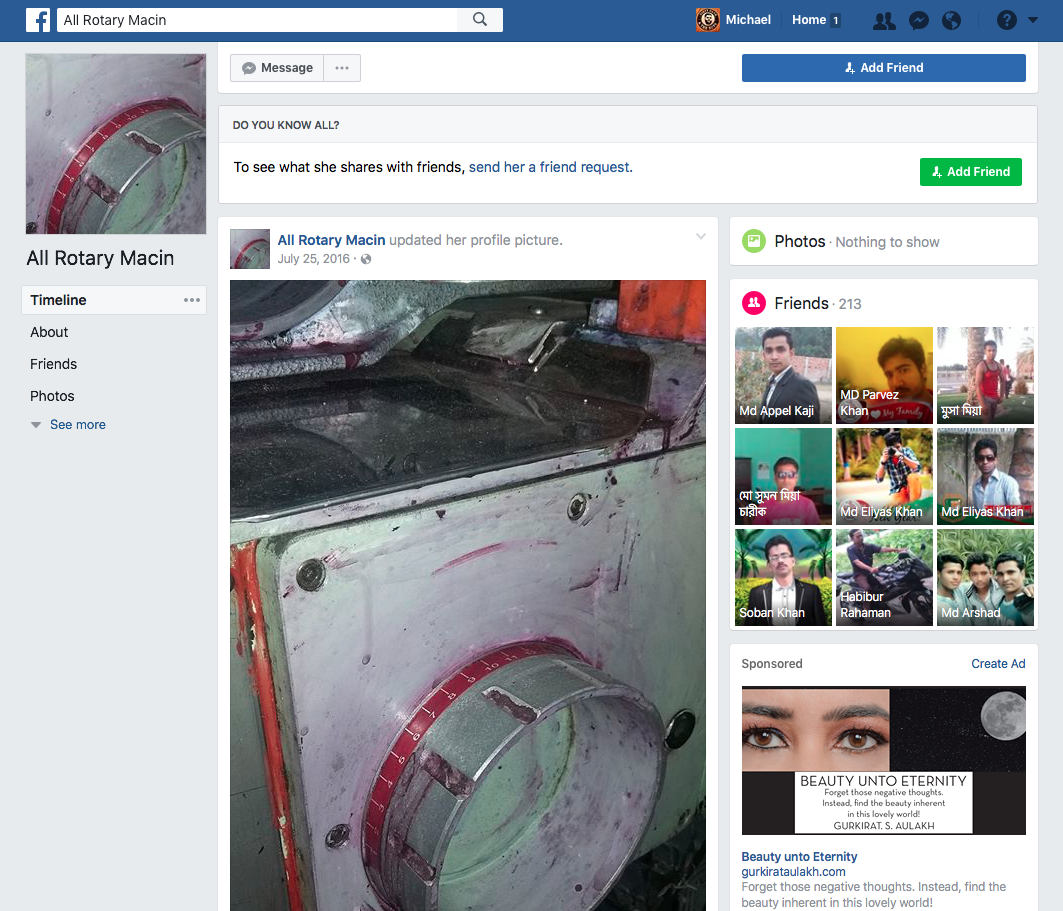 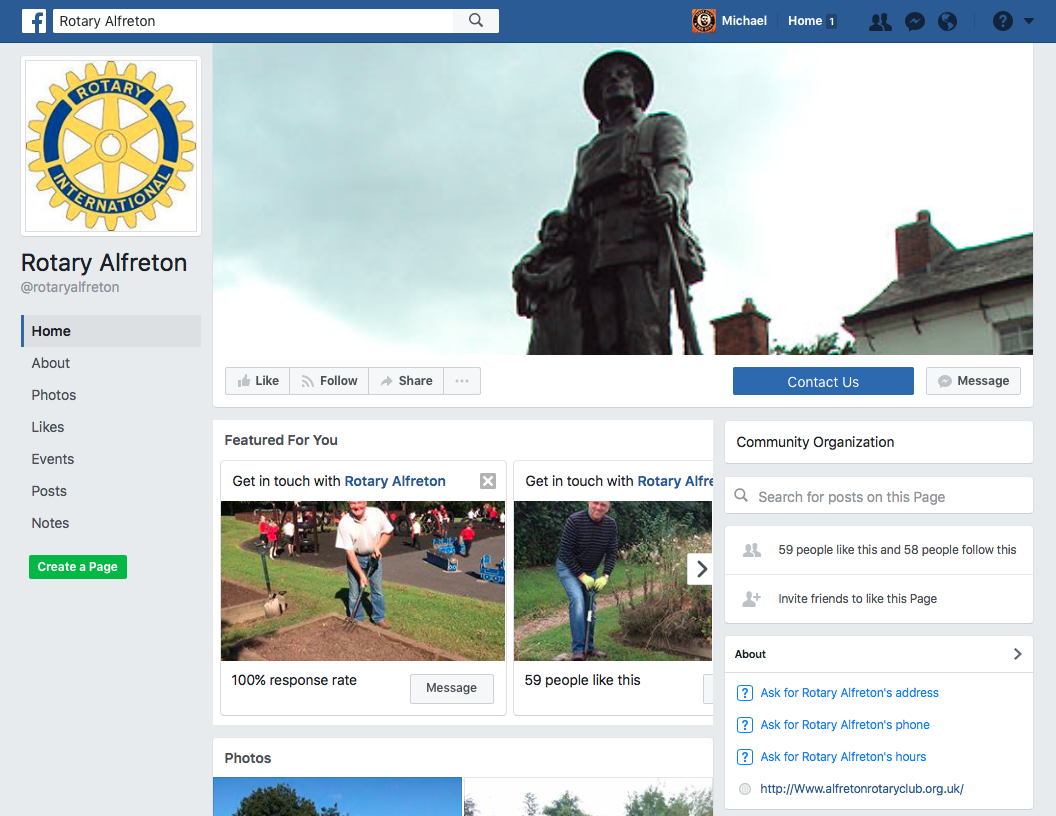 Administrative Settings
Who’s in charge here?
Your page needs at least one Administrator
Other roles are available:
Editor
Moderator
Advertiser
Analyst
Consider having multiple Admins or Editors
Advertisers and Analysts are only needed if you are using outside parties to set up ads for you
Post and Engage
What’s next?
Invite your club members and contacts to Follow your page
Post links to your Facebook page on your website and in your emails
Make a few posts
Boost posts to increase reach
Use Page Insights to track engagement
Wrap up
Have questions that can’t be answered here?
Email: mberger@currencymarketing.ca
Twitter: @CurrencyMike
Phone: 604-799-6744

Sources for this presentation available by request